Non-Linear Optics: The Axicon
Josh Nelson and Danny Todd
The Setup
Mirrors
Laser
35 mm and 60 mm lenses (telescope)
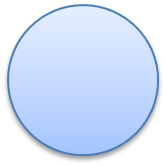 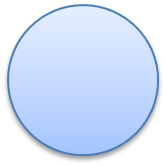 250 mm lens/178 deg axicone
ND wheel
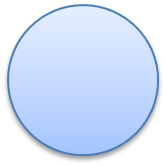 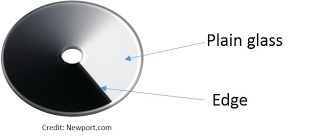 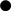 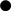 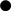 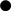 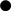 Camera at intervals
Lens Pictures
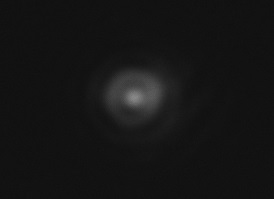 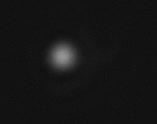 Not near Focal Point
Focal Point
Lens Pictures in Origin
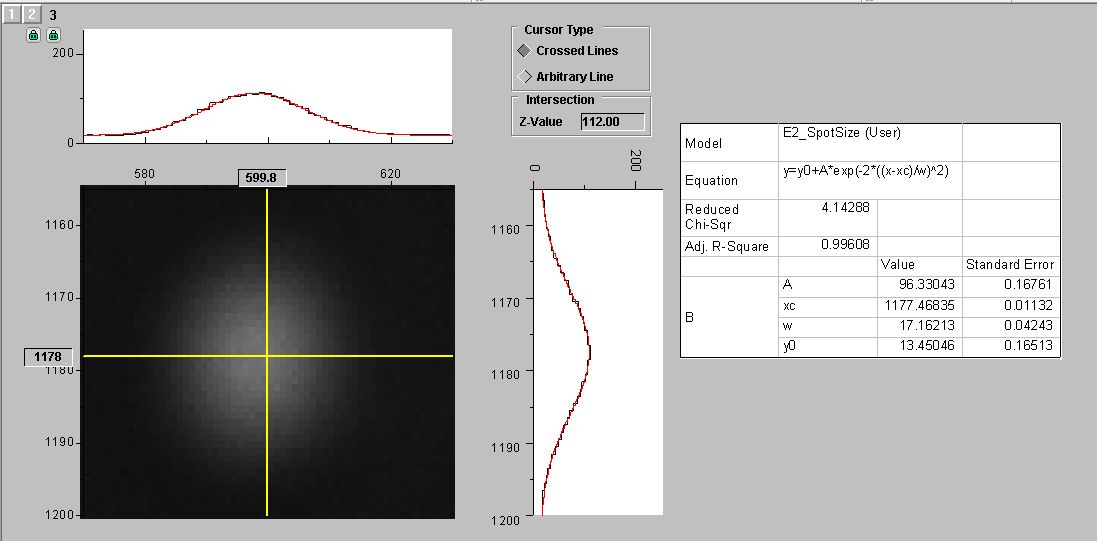 Gaussian: 1/e^2 Spot Size
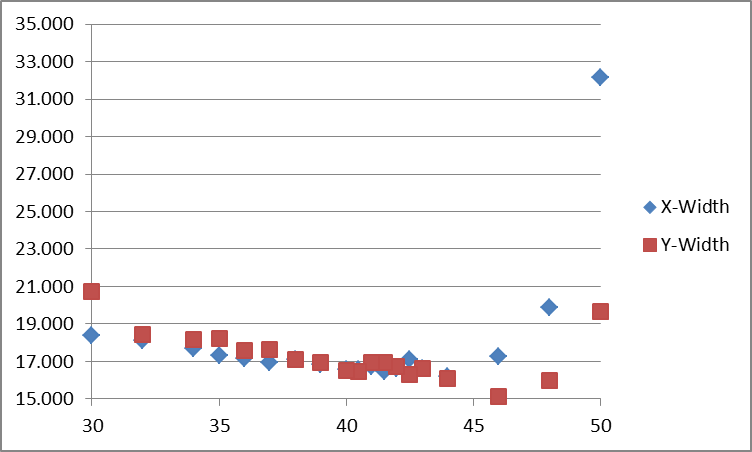 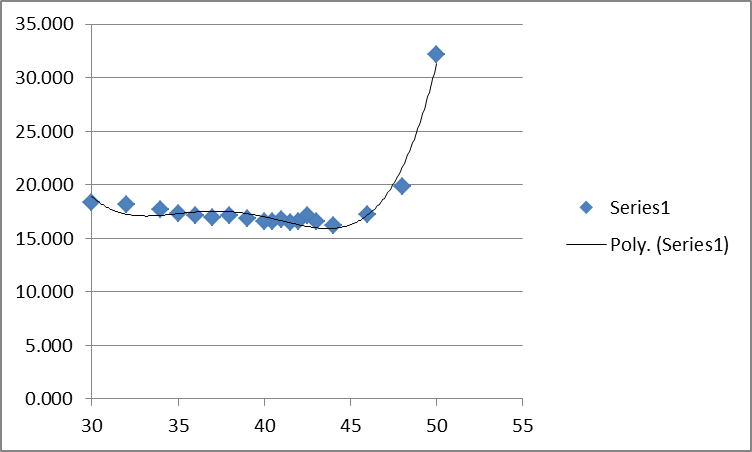 Axicon Pictures
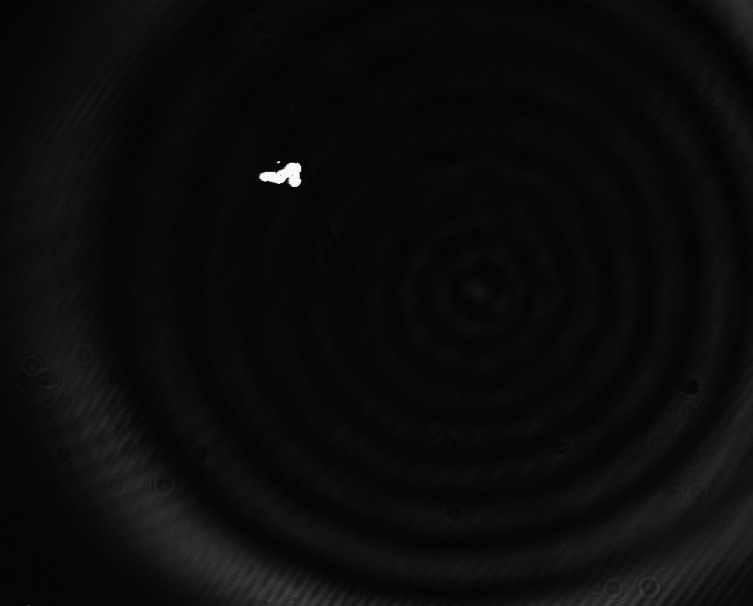 Far Field
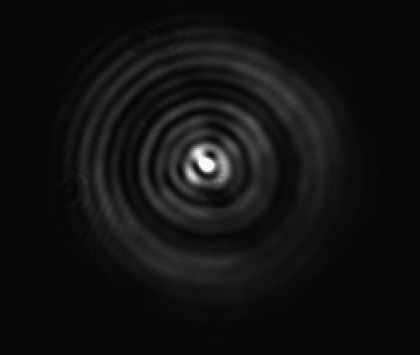 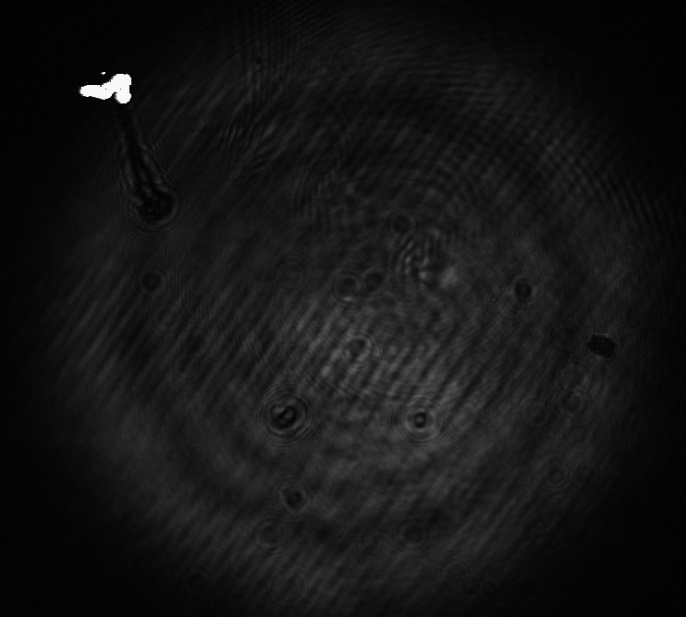 Near Field
Axicon Picture in Origin
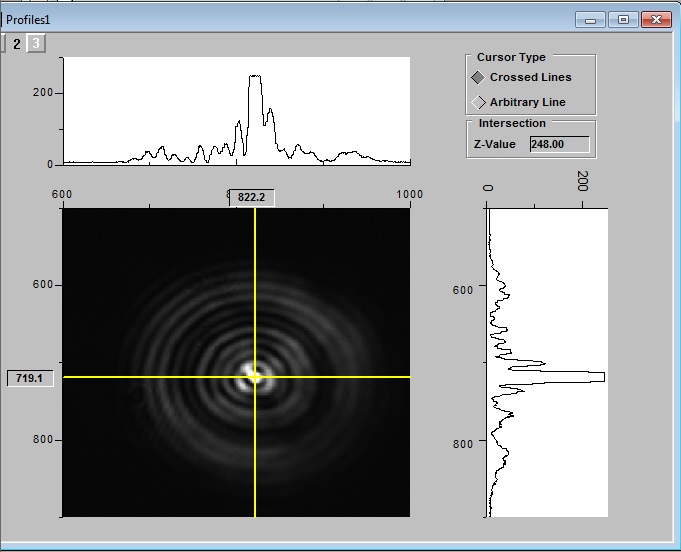